Introduction
“In economics, hope and faith coexist with great scientific pretension and also a deep desire for respectability.”
—	John Kenneth Galbraith, U.S. Economist, The New York Times Magazine, June 7, 1970
Introduction
Economics
Deals primarily with scarcity
How should we allocate our limited resources to satisfy seemingly unlimited human wants and needs?
Scarcity
Limited resources relative to wants and needs
Forces us to choose among competing uses for society’s resources
Economics and Scarcity
Resources
Land, labor, machinery, and other inputs used to produce goods and services
Natural resources – land and timber
Capital goods resources – factories and machinery
Human resources – labor
Resources are scarce – not enough of them to produce everything we need and desire
Economics and Scarcity
Production Possibilities
An economic concept explaining scarcity and the need for choices
Alternate combinations of the maximum amounts of two different goods that can be produced during a particular time period if the economy’s resources are efficiently and fully employed
Economics and Scarcity
Production Possibilities
Simplifying assumptions about our economy:
All available resources are used fully.
All available resources are used efficiently.
The quantity and quality of available resources are not changing during our period of analysis.
Technology is not changing during our period of analysis.
We can produce only two goods with our available resources and technology.
Economics and Scarcity
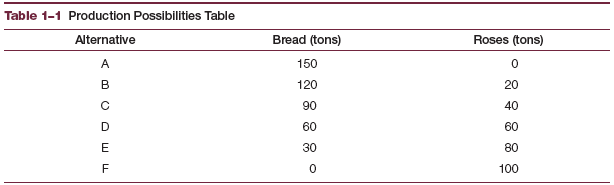 Economics and Scarcity
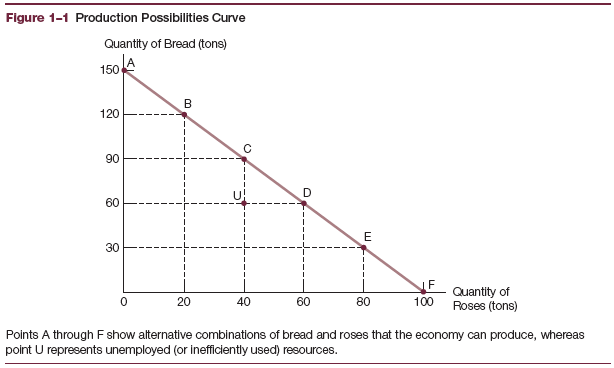 Economics and Scarcity
Opportunity Cost
The best alternative forgone to produce or consumer something else
What you give up to get something else
Unemployment
A situation in which resources are not fully used in production
Economics and Scarcity
Economic Growth
A sustained increase in production, represented by an outward shift of the production possibilities curve
May occur if
the quality or quantity of society’s resources increases
if new technologies are developed so that we can produce more output with our available resources
Economics and Scarcity
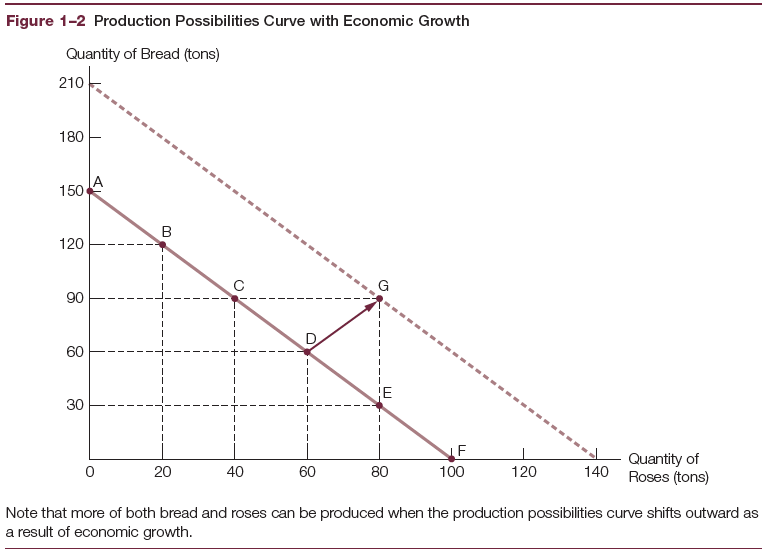 Economics and Scarcity
Services
Activities such as haircuts, healthcare, and education that are consumed (used) by consumers
Consumer Goods
Goods that are consumed (used) by consumers
Capital Goods
Goods such as machinery and factories that are used to produce other goods
Economics and Scarcity
Private Goods
Goods produced or purchased by business firms and individuals
Public Goods
Goods produced or purchased by government
Economics and Distribution
Production choices are important, but really tell us only half of the story
Choices relating to the distribution of goods and services just as important
Should all goods and services be distributed on the basis of people’s incomes?
On what basis should distribution choices be made?
In a market-based economy, choices of distribution as well as production are based primarily on prices? Are prices determined by demand and supply?
Economics and Distribution – Demand and Supply
Demand
Demand schedule – a table showing the quantities that consumers are willing to buy at alternative prices during a specific time period
Demand curve – a graph showing the quantities that consumers are willing to buy at alternative prices during a specific time period
indicates all possible combinations of alternative prices and quantity demanded, assuming that all factors except price that could affect quantity demanded are held constant
downward sloping, reflecting the law of demand
Economics and Distribution – Demand and Supply
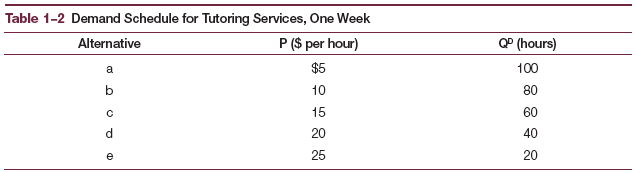 Economics and Distribution – Demand and Supply
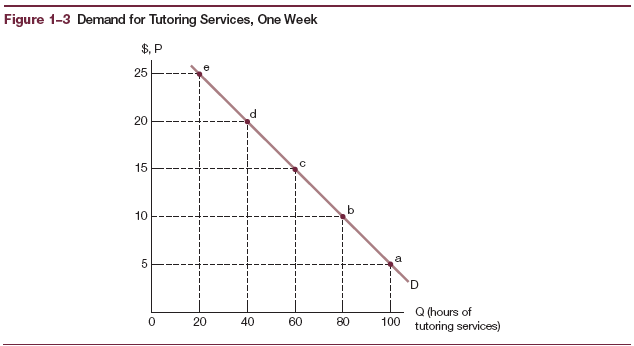 Economics and Distribution – Demand and Supply
Demand
Law of demand – there is a negative relationship between price and quantity demanded, all other things equal
Change in demand
caused by changes in factors affecting the demand, not the price
new demand schedule, new demand curve
Economics and Distribution – Demand and Supply
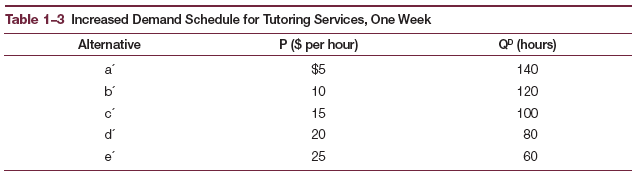 Economics and Distribution – Demand and Supply
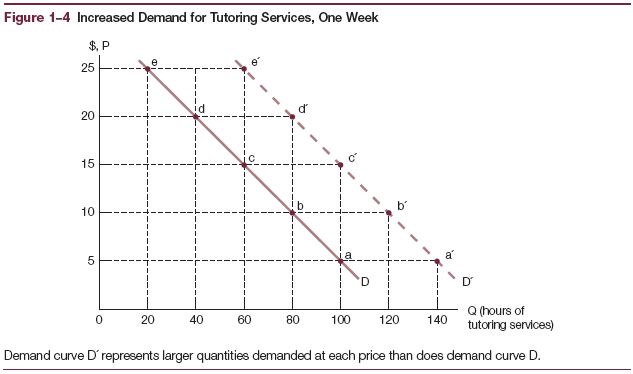 Economics and Distribution – Demand and Supply
Demand
Increase in demand
Demand curve shifts forward (to the right)
For every price, a higher quantity demanded
Decrease in demand
Demand curve shifts backward (to the left)
For every price, a smaller quantity demanded
Economics and Distribution – Demand and Supply
Supply
No “free lunch” – every choice has an opportunity cost, every activity chosen entails another activity given up
Supply schedule – a table showing the quantities that suppliers are willing to sell at alternative prices during a specified time period
Supply curve – a graph showing the quantities that suppliers are willing to sell at alternative prices during a specific time period
Upward sloping, reflecting the law of supply: price and quantity supplied increase together
Economics and Distribution – Demand and Supply
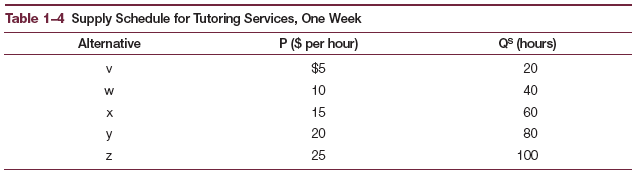 Economics and Distribution – Demand and Supply
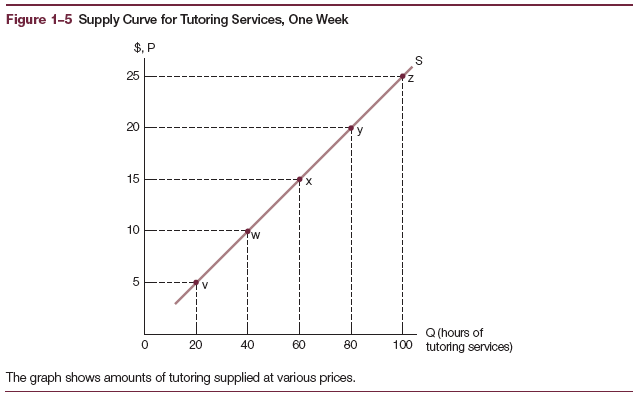 Economics and Distribution – Demand and Supply
Supply
Law of supply – there is a positive relationship between price and quantity supplied, all other things equal
Increase in supply
Supply curve shifts forward (to the right)
For every price, a smaller quantity supplied
Decrease in supply
Supply curve shifts backward (to the left)
For every price, a larger quantity supplied
Economics and Distribution – Demand and Supply
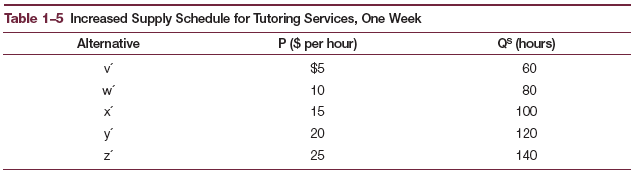 Economics and Distribution – Demand and Supply
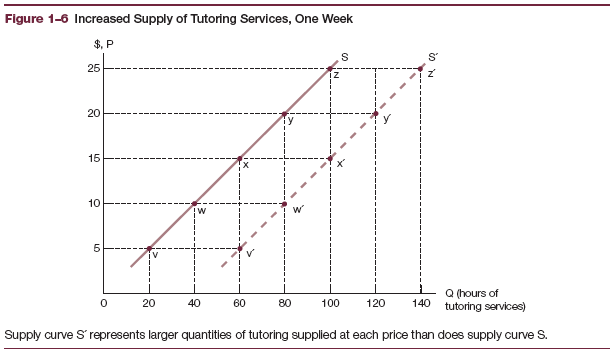 Economics and Distribution – Demand and Supply
Putting Demand and Supply Together
Equilibrium – a state of balance, a point at which quantity demanded equals quantity supplied; occurs at the intersection of demand and supply
the market naturally tends to move toward the equilibrium point
Economics and Distribution – Demand and Supply
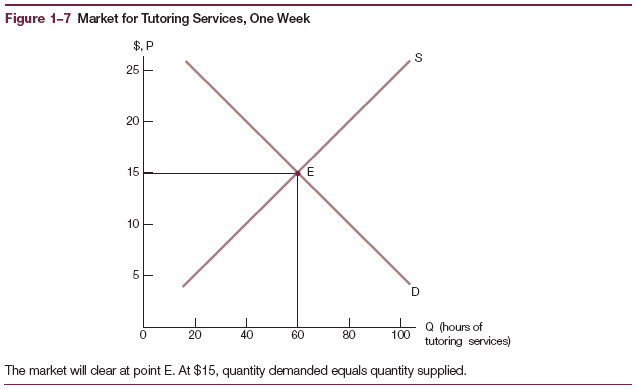 Economics and Distribution – Demand and Supply
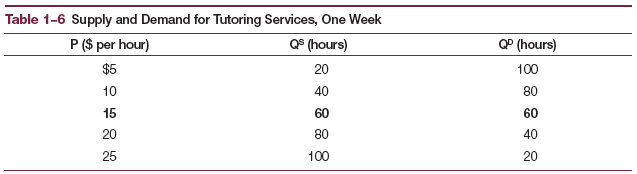 Economics and Distribution – Demand and Supply
Putting Demand and Supply Together
Shortage – a situation in which quantity demanded is greater than quantity supplied; occurs only when the price is lower than the market level; price pushed up
decrease in quantity demanded
increase in quantity supplied
shortage will disappear
Rationing function of price – price movement rations away a shortage
Economics and Distribution – Demand and Supply
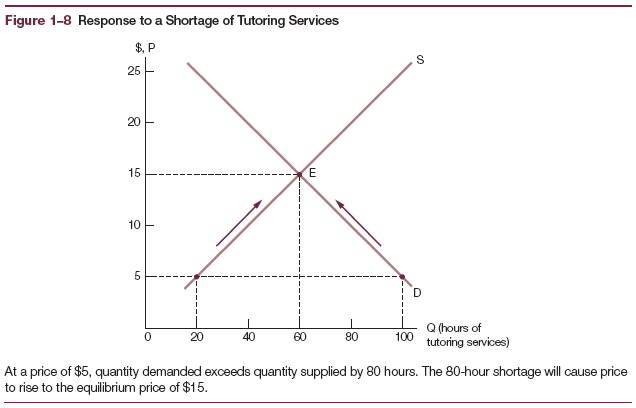 Economics and Distribution – Demand and Supply
Putting Demand and Supply Together
Surplus – a situation in which quantity supplied is greater than quantity demanded; occurs only when the price is higher than the market level; price pushed down
increase in quantity demanded
decrease in quantity supplied
surplus will disappear
Rationing function of price – falling price rations away a surplus
Economics and Distribution – Demand and Supply
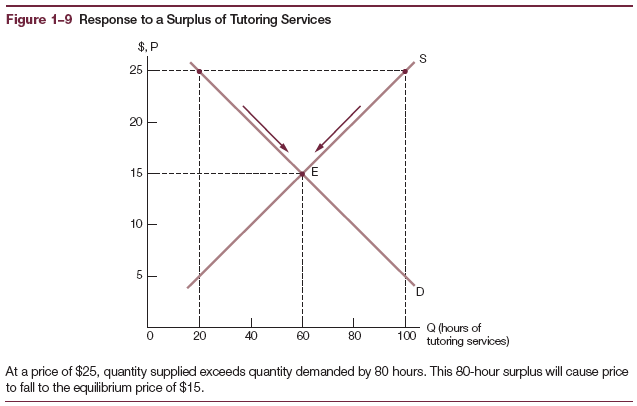 Economics and Distribution – Demand and Supply
Shifts in Demand and Supply
Increase in demand
because of an increase in income
demand curve shifts forward (to the right)
new equilibrium
increase in price
increase in quantity
Note: the supply curve will not shift
Economics and Distribution – Demand and Supply
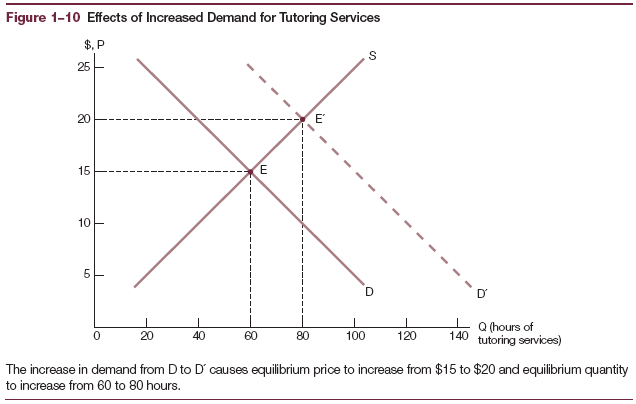 Economics and Distribution – Demand and Supply
Shifts in Demand and Supply
Decrease in demand
because of an decrease in income
demand curve shifts backward (to the left)
new equilibrium
decrease in price
decrease in quantity
Economics and Distribution – Demand and Supply
Shifts in Demand and Supply
Increase in supply
because of an decrease in babysitting costs
demand curve shifts forward (to the right)
new equilibrium
decrease in price
decrease in quantity
Note: the demand curve will not shift
Economics and Distribution – Demand and Supply
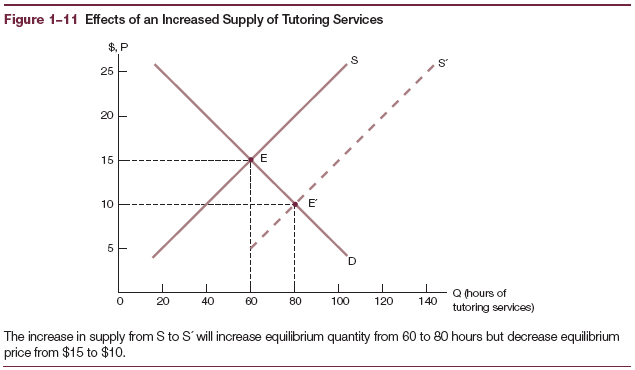 Economics and Distribution – Demand and Supply
Shifts in Demand and Supply
Decrease in supply
because of an increase in babysitting costs
demand curve shifts backward (to the left)
new equilibrium
increase in price
decrease in quantity
Economics and Distribution – Demand and Supply
The Real World
Demand curves shift if
the number of buyers changes
consumers’ tastes change
the price of other goods that the consumers regard as substitutes or complements change
there’s an increase in consumer incomes
consumers’ expectations about a product’s future price or availability changes
Economics and Distribution – Demand and Supply
The Real World
Substitute relationships – occur when the consumer substitutes one good for the other good
e.g. butter and margarine
Complements – the opposite of substitutes – if the consumer uses more of one good, he/she will also use more of the other
e.g. digital cameras and memory cards
Economics and Distribution – Demand and Supply
The Real World
Supply curves shift if
the number of sellers changes
the factors that affect the producers’ (sellers”) costs change
technology improves, supply of the product will increase
the government taxes the production of a good or service or imposes costly regulations on the supplier – supply of output will decrease
If the government provides subsidies (which lowers costs) – supply of the product will increase
sellers’ expectations about a product’s future price or availability changes
Economics and Distribution – Demand and Supply
The Real World
Step-by-step procedure:
Draw a graph showing the particular market in equilibrium (cars, toys, chocolate, pumpkins)
Label equilibrium price along the vertical axis (P)
Label equilibrium quantity along the horizontal axis (Q)
Consider the situation that is occurring
Decide whether its first and primary effect is on consumers or suppliers to determine whether the demand or supply curve will shift
Determine whether the curve should increase or decrease, shift the curve forward or backward accordingly
Economics and Distribution – Demand and Supply
The Real World
Step-by-step procedure:
Find the new point of equilibrium and label the new equilibrium price and quantity along their respective axes
Compare the new quantity with the old quantity and the new price with the old price
Economics and Distribution – Demand and Supply
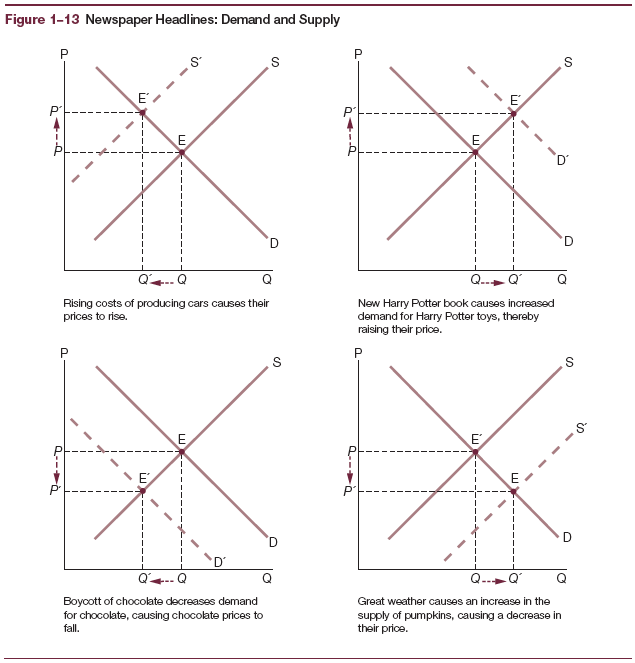 Economics and Distribution – Demand and Supply
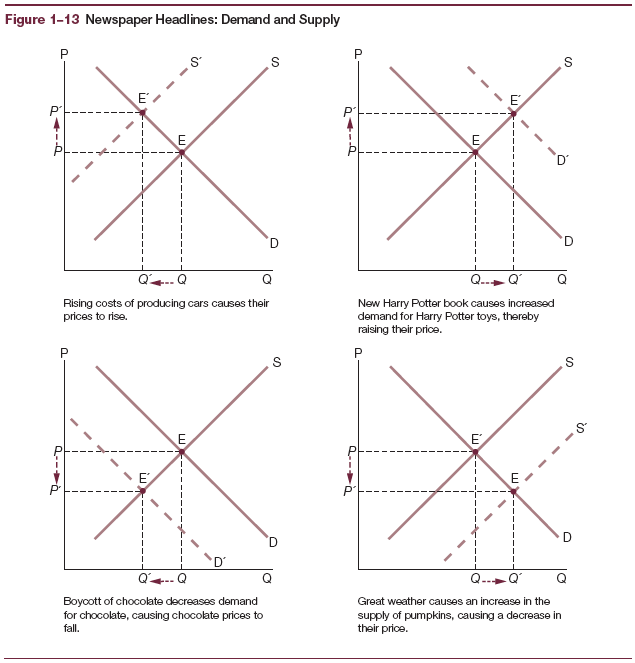 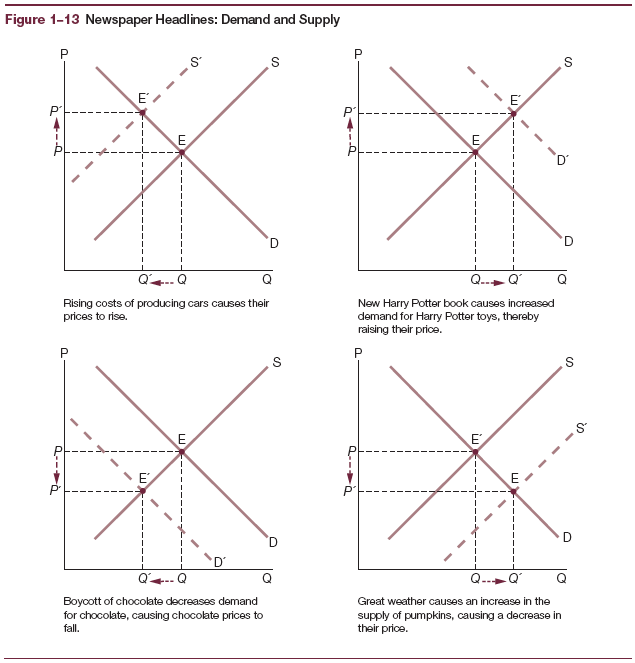 Efficiency and Equity
Efficient
Using resources in such a way as to maximize the desired output
Equity
Fairness
The marketplace is often efficient, but not necessarily equitable.
Market Failures and a Glimpse of the Future
Public Goods and Services
Have unique characteristics making it unlikely that the market will provide enough of them
As a result, the government often provides them
Include:
national defense
public libraries
highway construction
crime prevention
public education
Market Failures and a Glimpse of the Future
Spillovers
Economic spillovers occur when some cost (or benefit) related to production or consumption “spills over” onto people not involved in the production or consumption of the good (alternatively called an externality)
Inequity
Discrimination
Poverty
Inequality of income distribution
Market Failures and a Glimpse of the Future
Market Power
The ability of an individual firm to influence the market price of its product
Pure competition – a market in which many producers sell a standardized (identical) product to many buyers
Instability
Production possibilities and employment very volatile
Market economy inherently unstable because prices and employment fluctuate
Inflation – a rise in the average price level in the economy
Some Final Comments
Microeconomics – the study of individual areas of activity within the total economy
Macroeconomics – the study of the total economy
Gross domestic product (GDP) – value of an economy’s total output of goods and services produced within a particular year
Private – individual people and businesses – relates to private markets which reflect consumer demand and producer supply
Private spending by people and businesses
Private ownership by people and businesses
Public – government
Public spending and public ownership
The Economic Left and the Economic Right
The Economic Right (Liberal)
The Extreme Right: Pure Capitalism
Characteristics of Capitalism:
Private ownership of land and capital
Private economic decision making
Values of the Right: Efficiency
Goal: Less government in the economy
The Economic Left (Liberal)
The Extreme Left: Pure Socialism
Characteristics of Socialism:
Government ownership of land and capital
Government economic decision making
Values of the Left: Equity
Goal: More government in the economy
The Economic Left and the Economic Right
Economic conservative (economic right) – the view that there should be low levels of government involvement in the economy
Economic liberal (economic left) – the view that there should be high levels of government involvement in the economy
Populism (or nationalistic-populism) – An anti-establishment view that frequently blames trade, immigration, and global agreements for problems such as unemployment. In the context of the U.S. and Europe, it is often an otherwise conservative view.